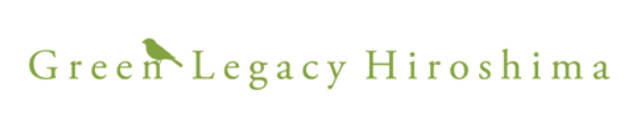 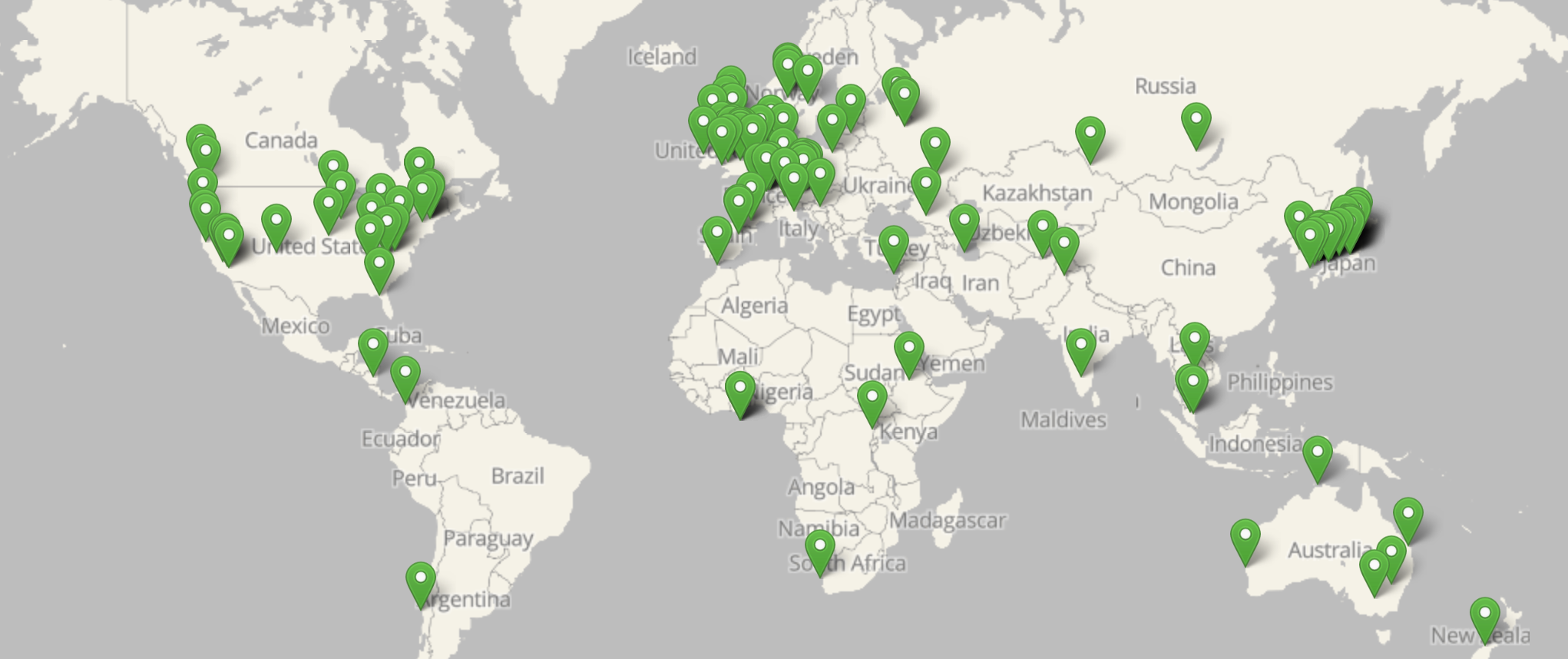 Hibaku jumoku
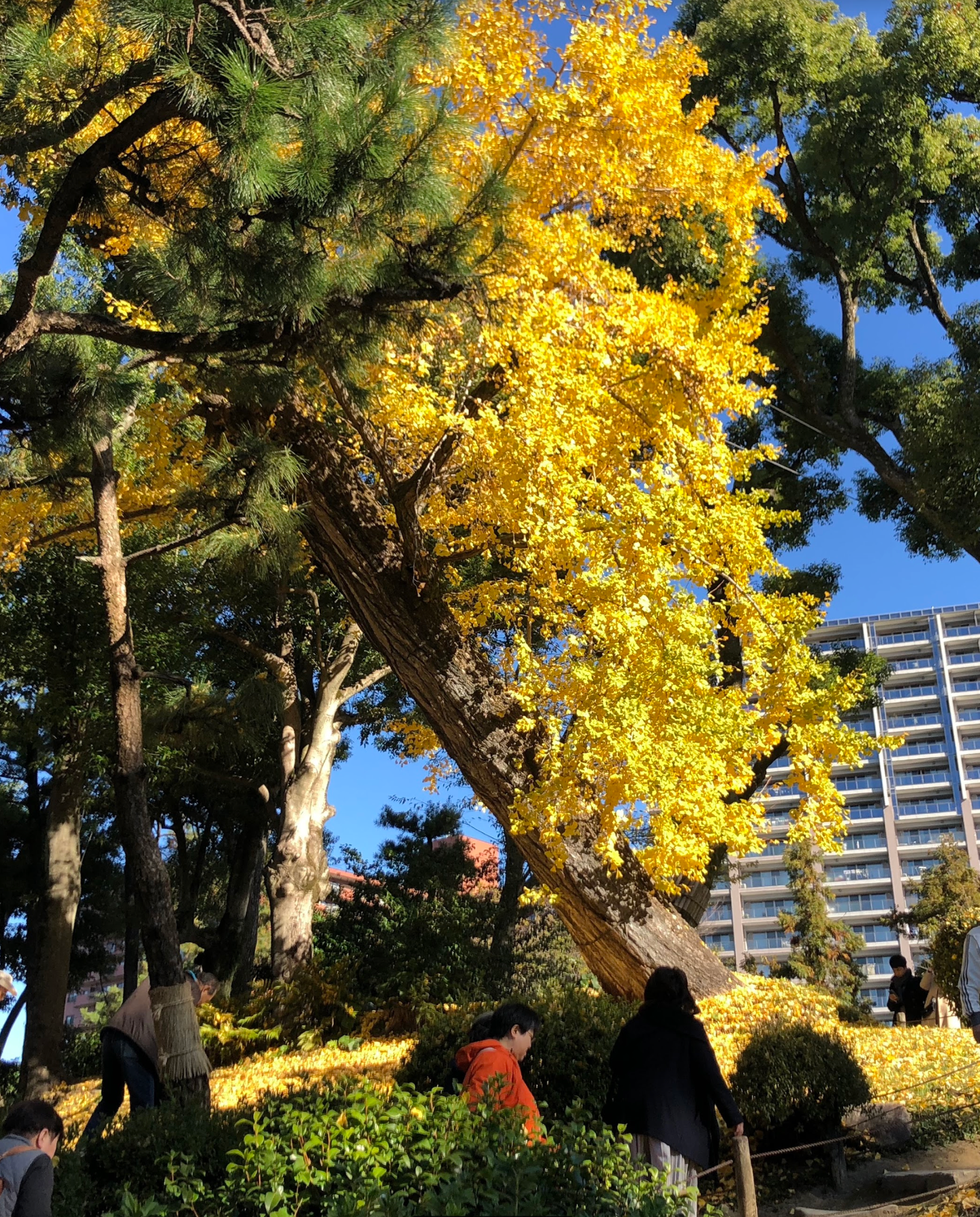 Shukkeien Garden was created in 1620 by Ueda Soko  for the lord Asano Nagaakira.

 Soko, a samurai, was one of the greatest tea masters of that time and the tea school originated by him has continued for 16 generations. 

The ginkgo tree is more than 200 years old. It is slanting toward the hypocenter because after the blast moved outward from the city center, the air gushed back in. The trunk of the tree is about 4 meters in circumference and about 17 meters tall. The branches are pruned so that the tree won't fall down. After the atomic bomb, many people fled to this garden and died here.
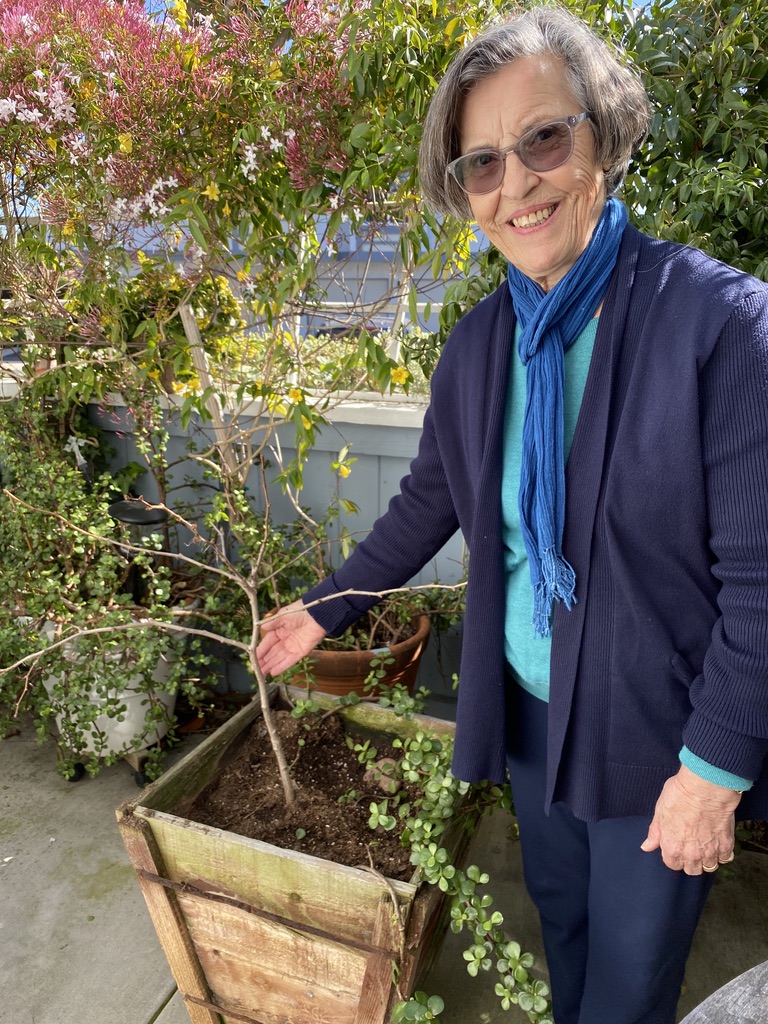 Azar Azimi,
 Nassrine’s mother
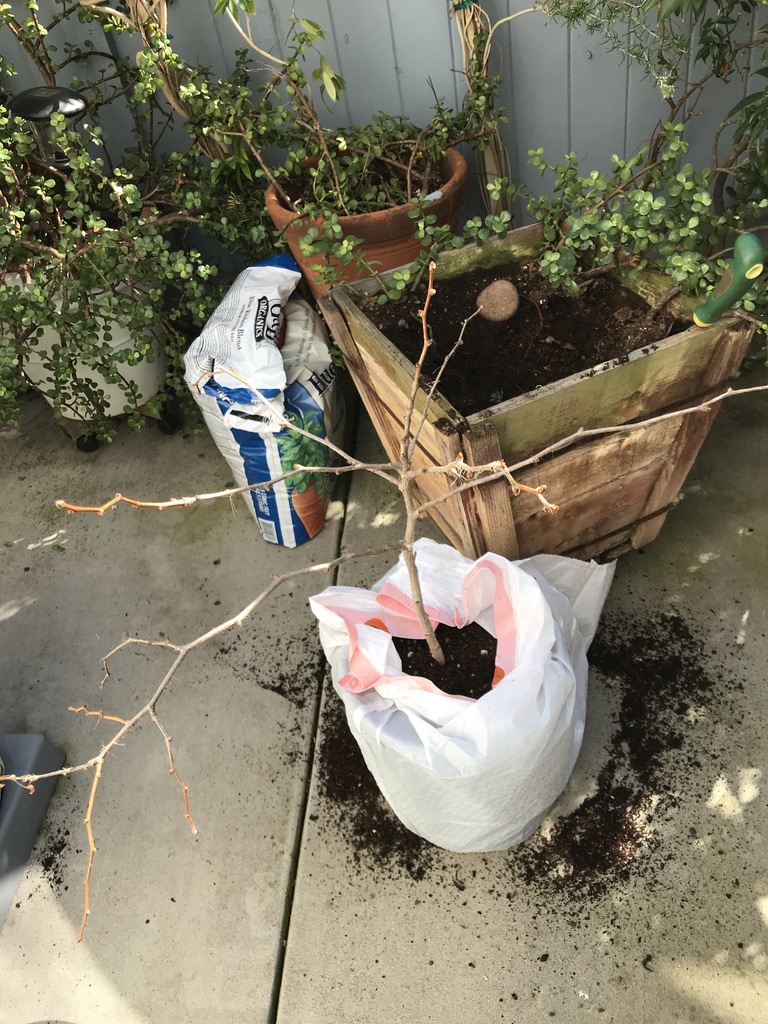 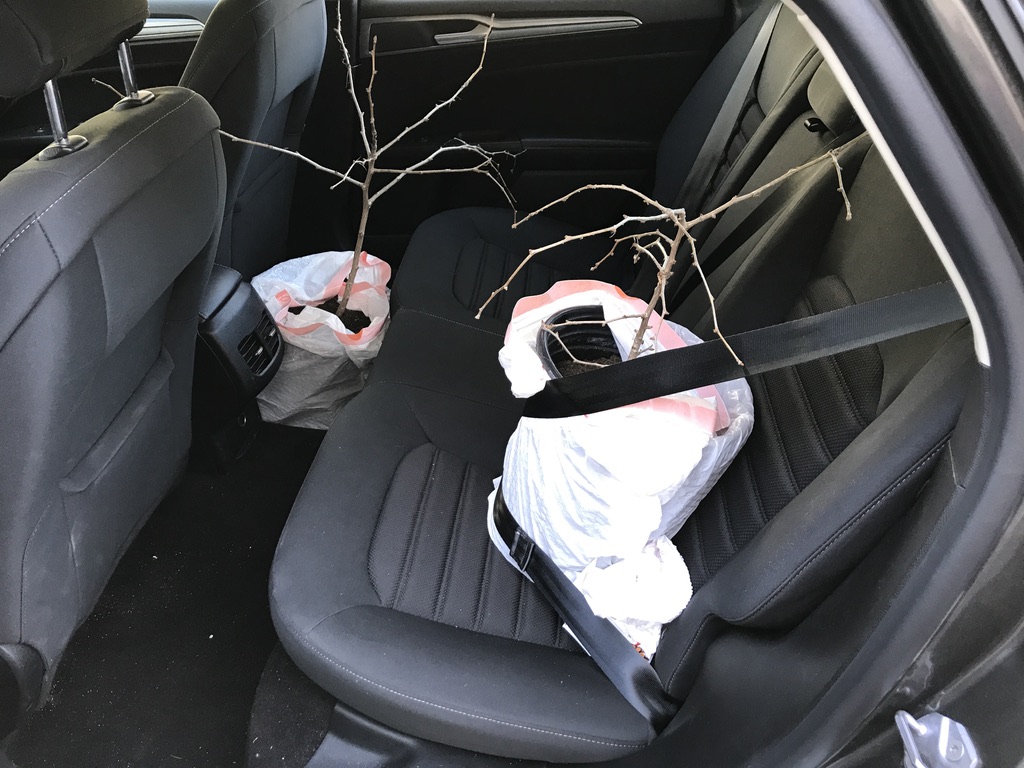 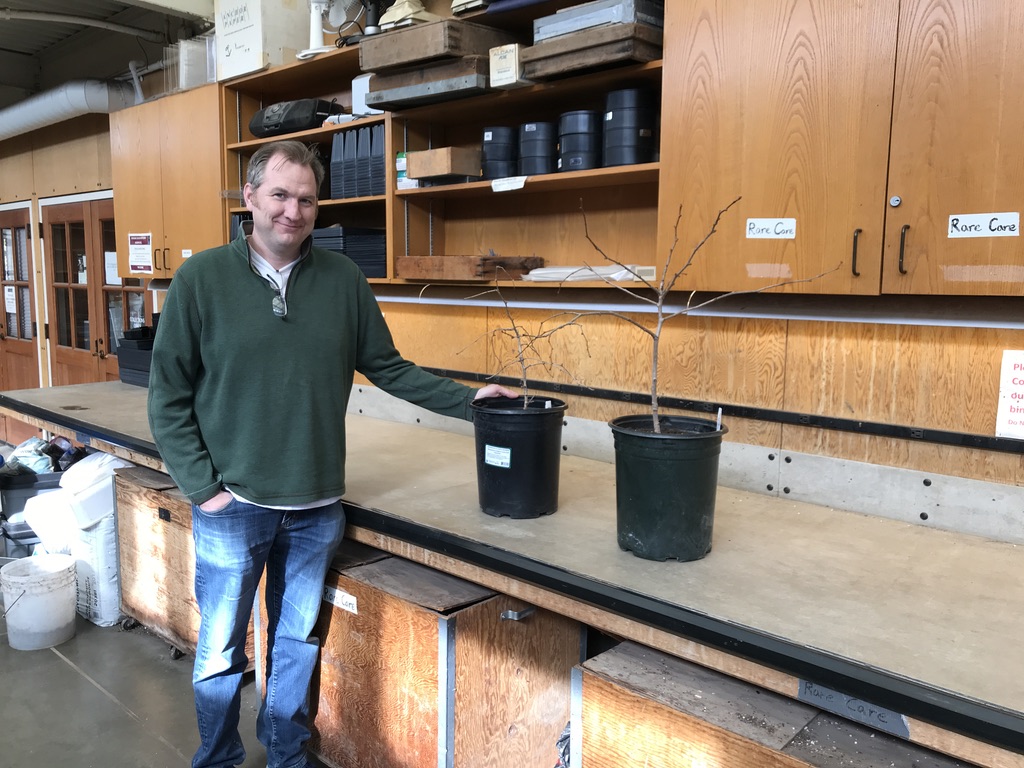 Ray Larson, Curator of Living Collections, Director of the UW Botanical Gardens
February 27, 2020
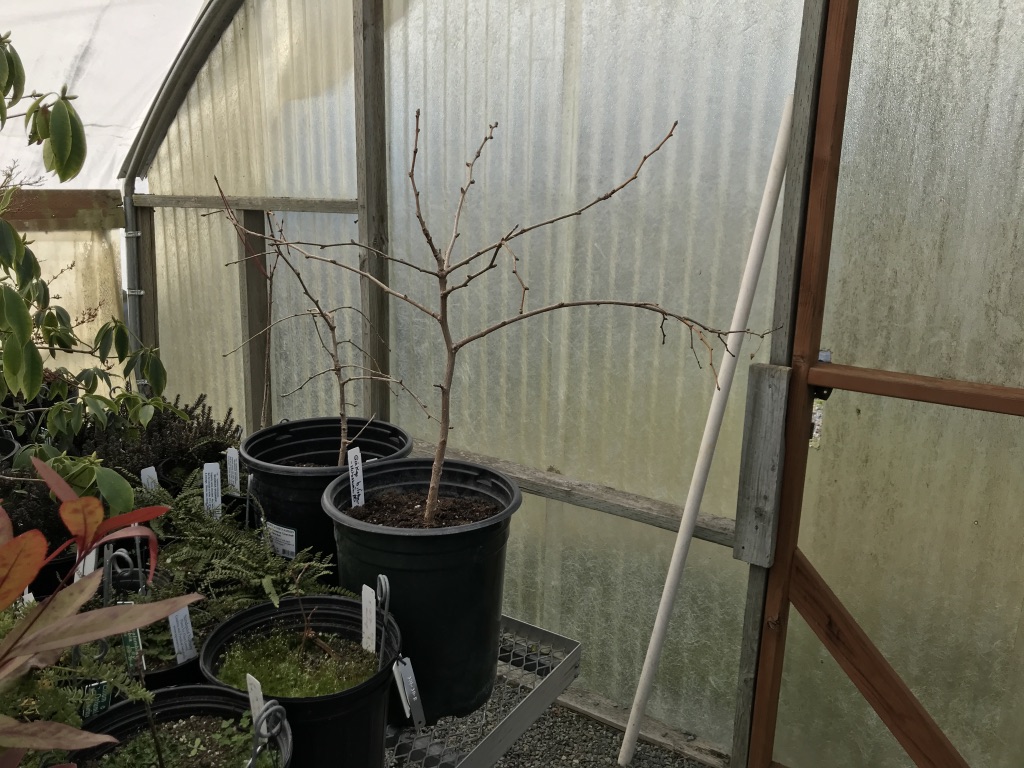 October 5, 1960
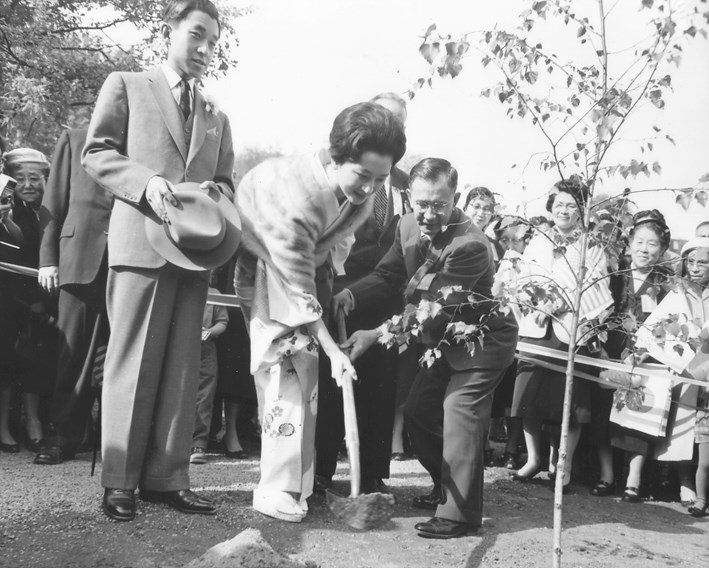 Crown Prince Akihito watches while Princess Michiko plants a birch tree
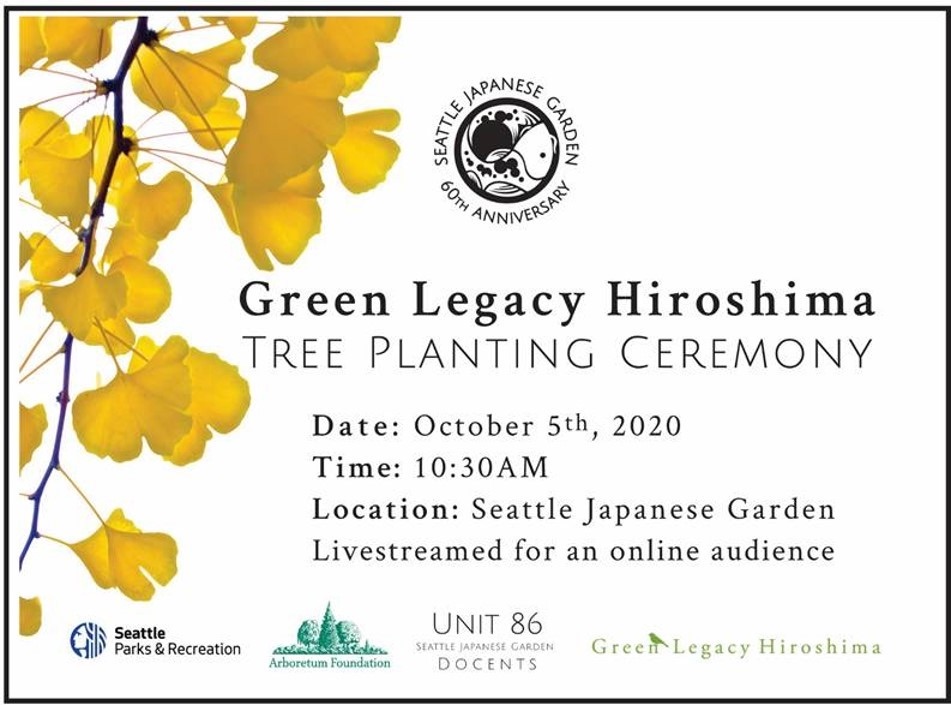 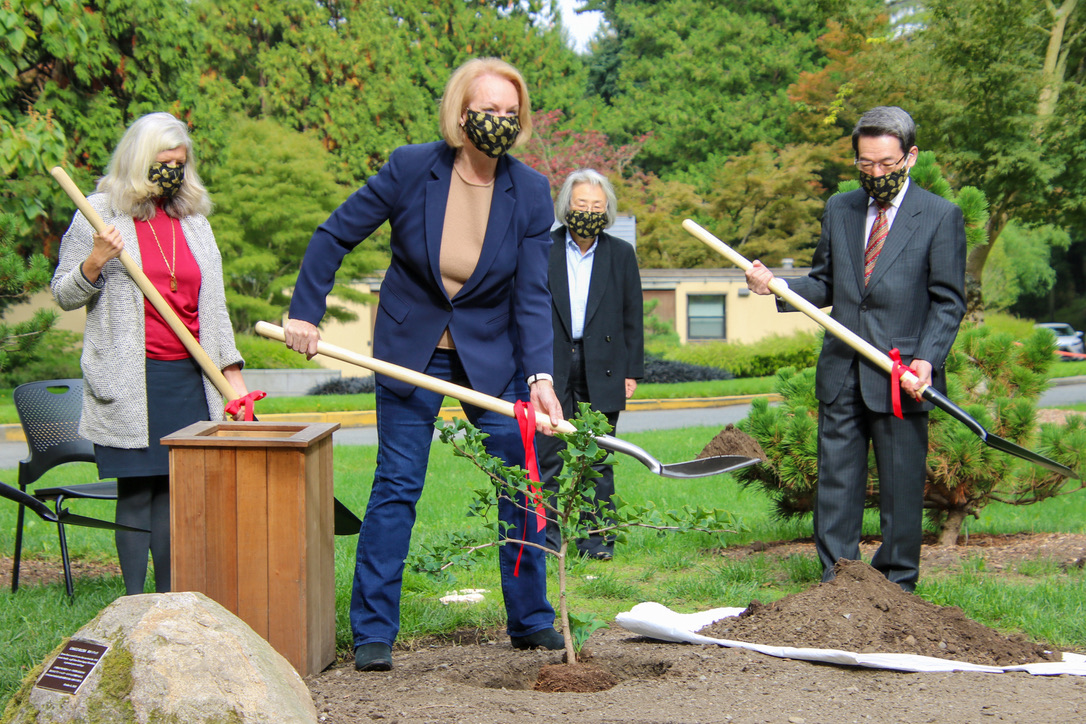 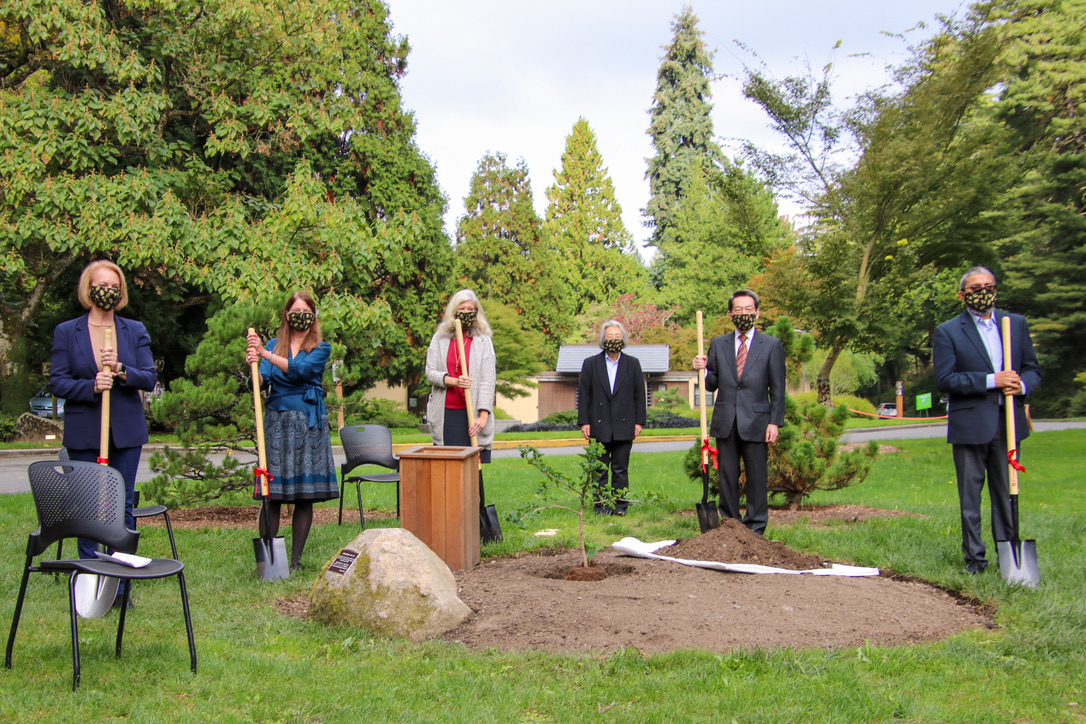 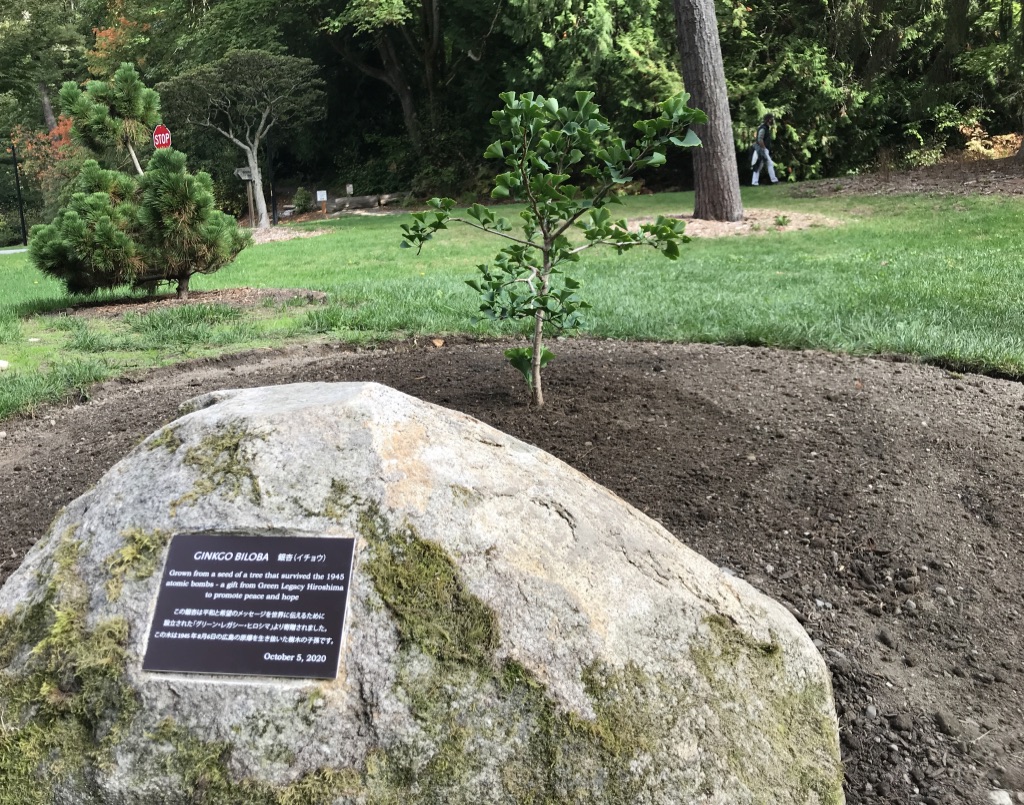 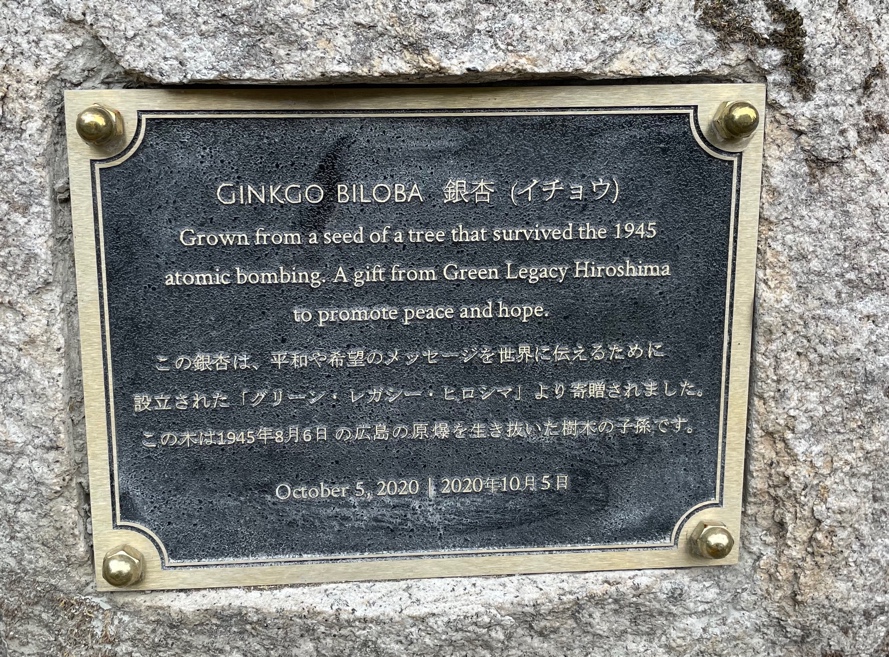 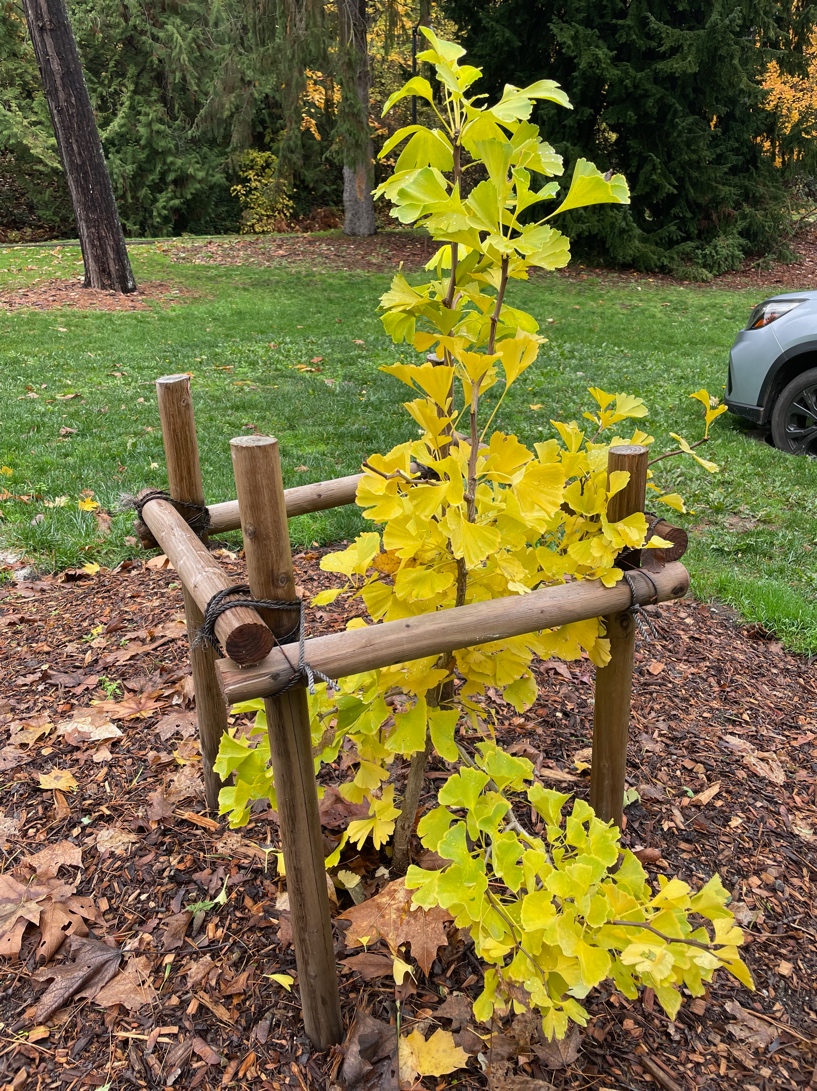 November 2021
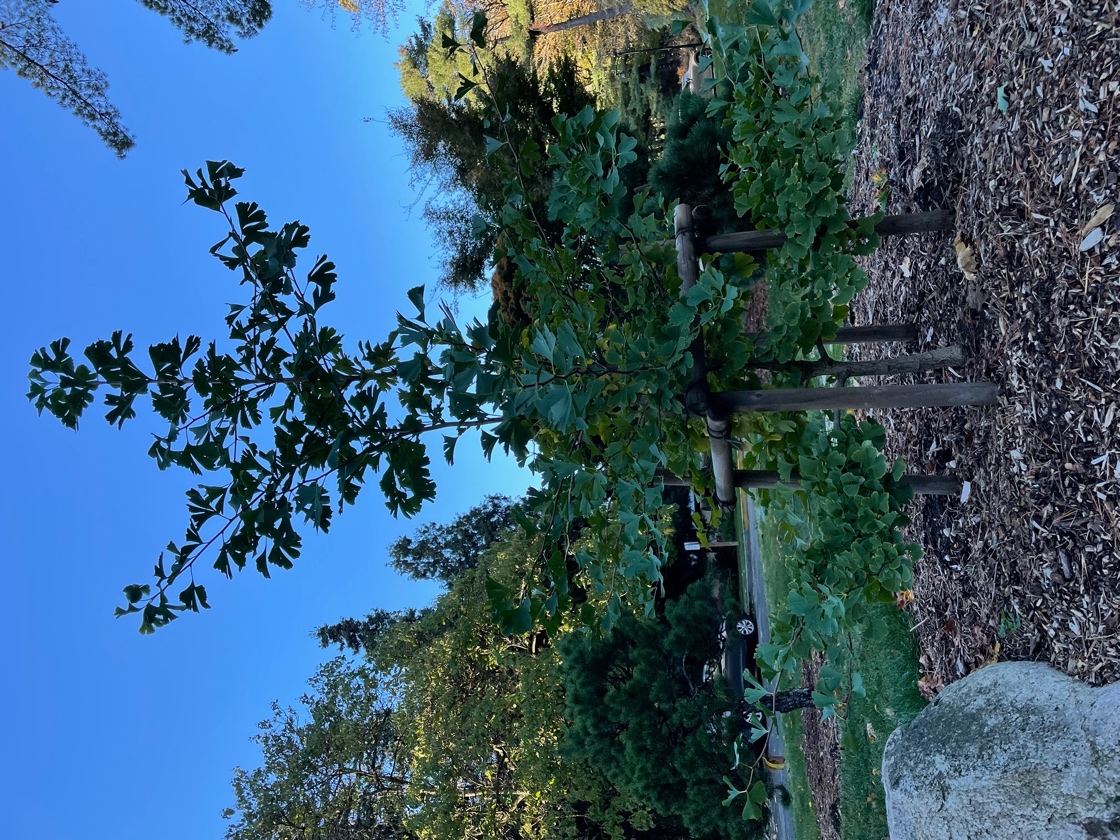 November
2022
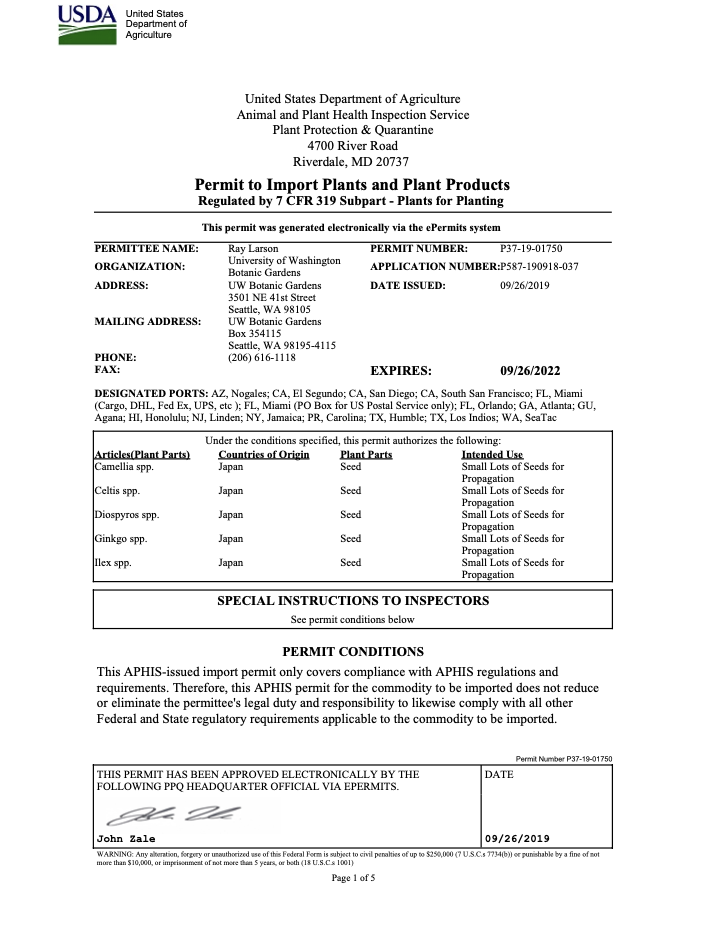 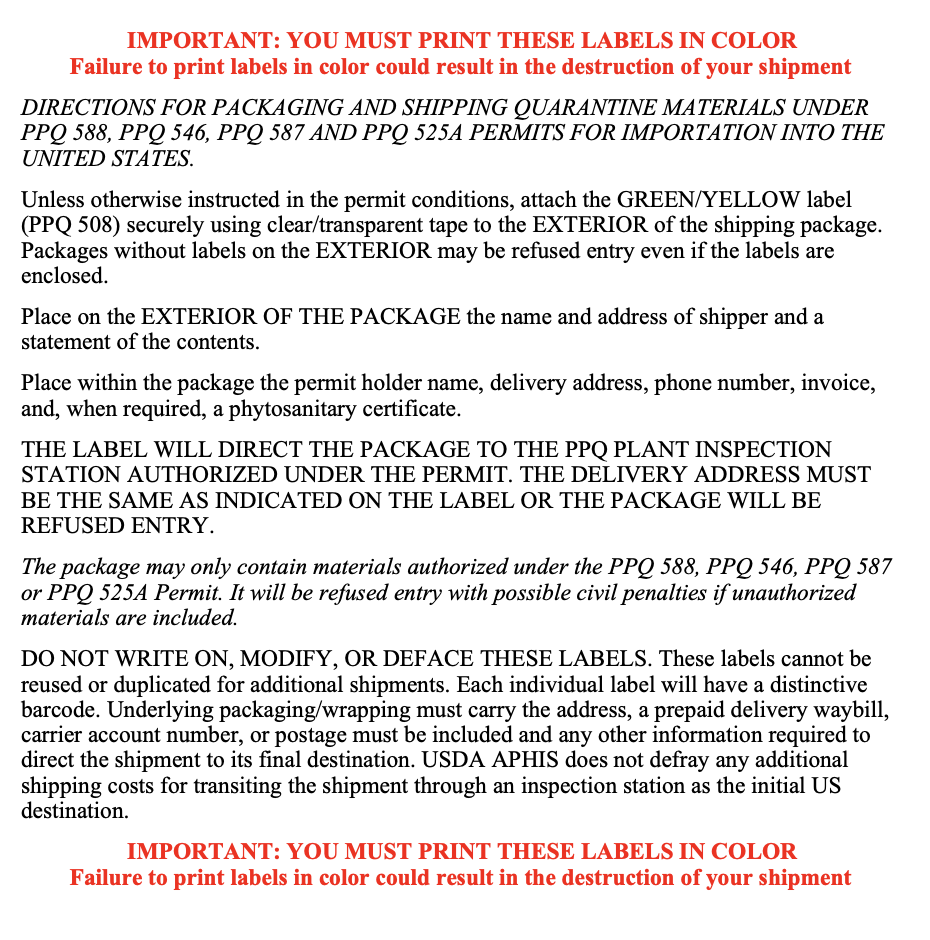 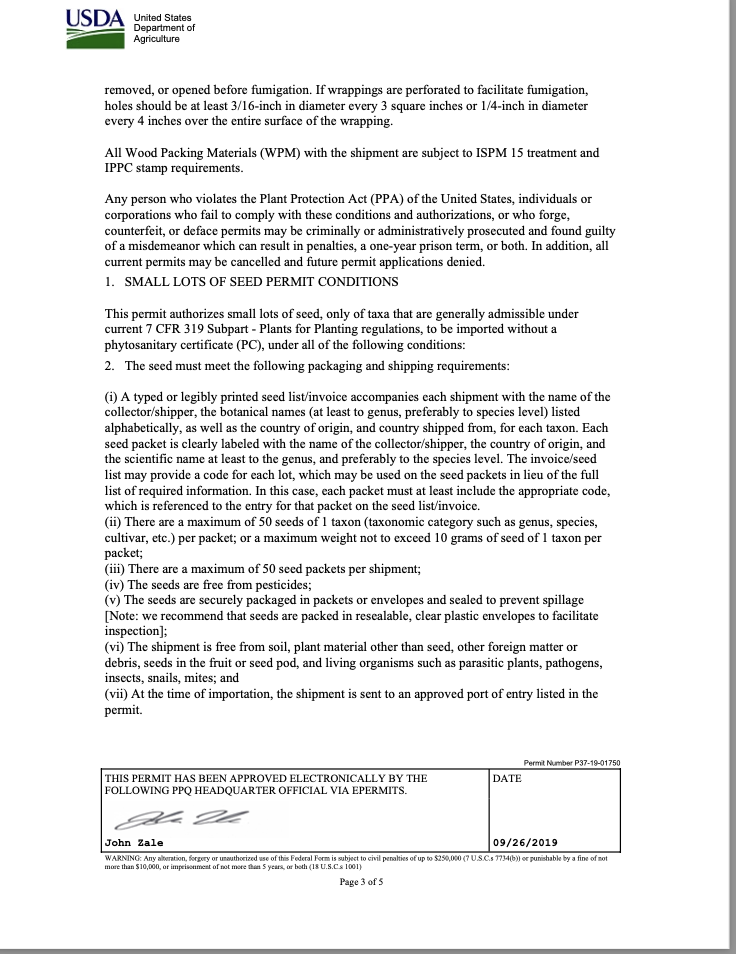 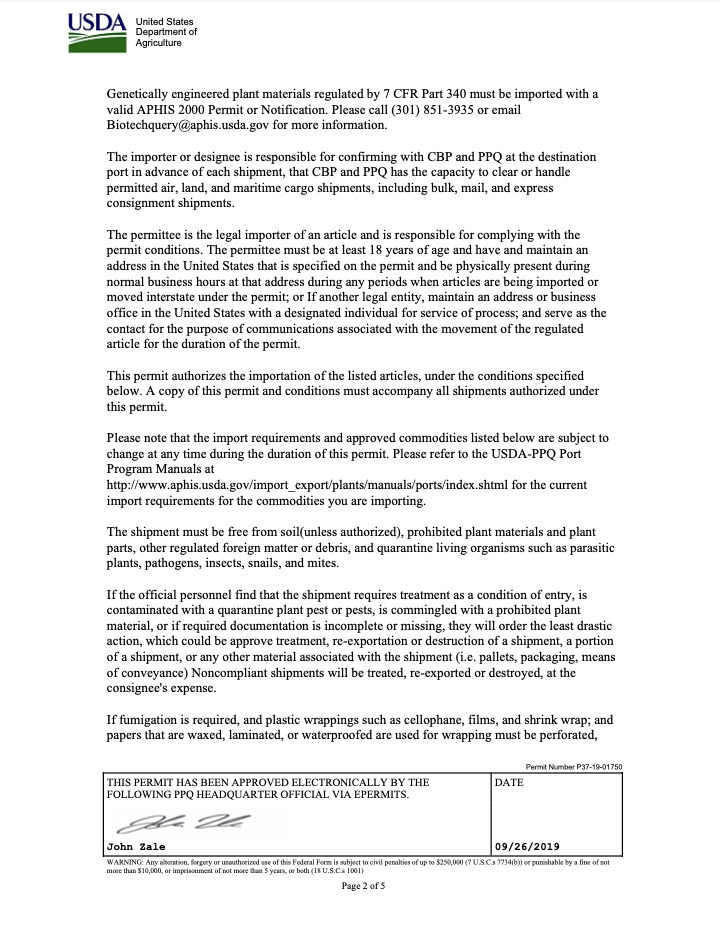 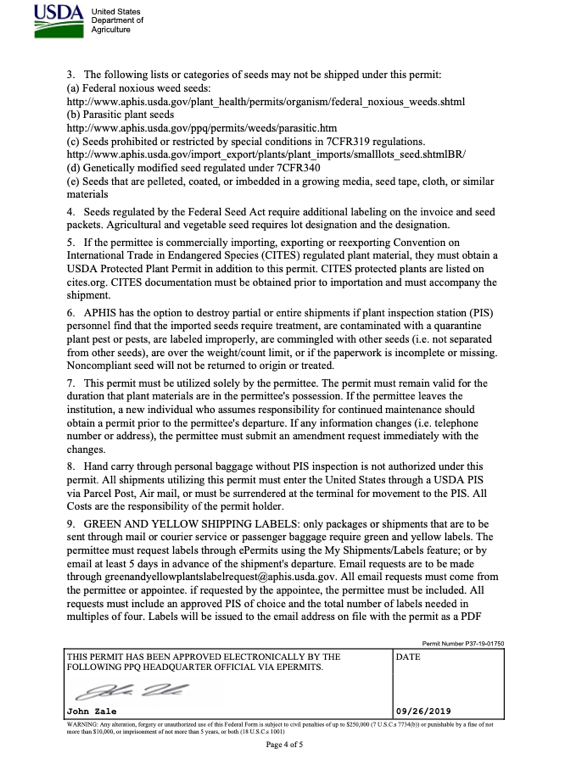 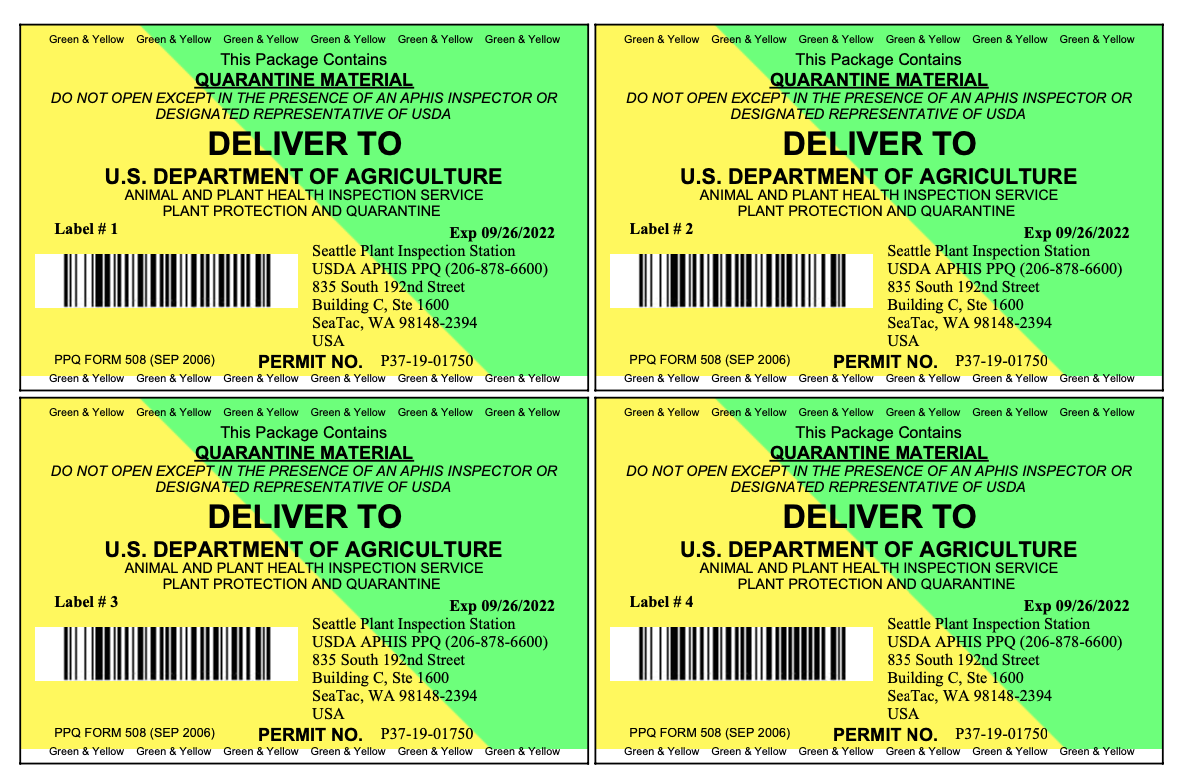 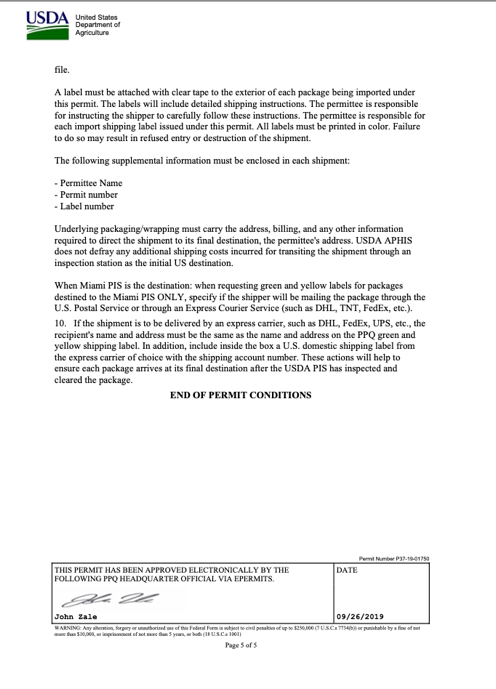 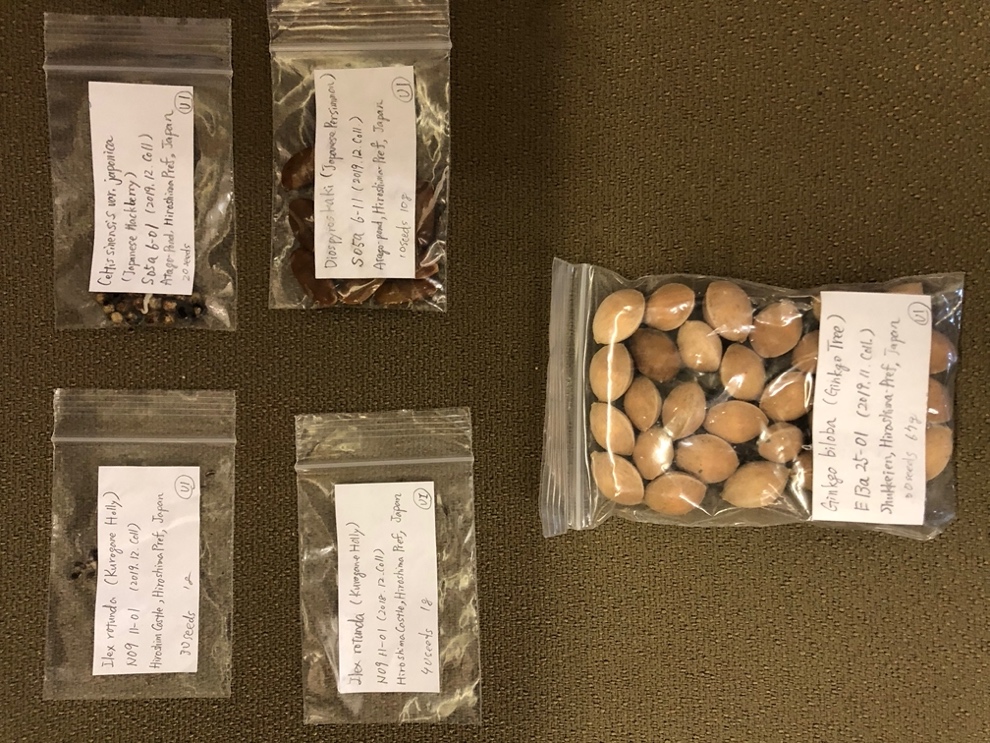 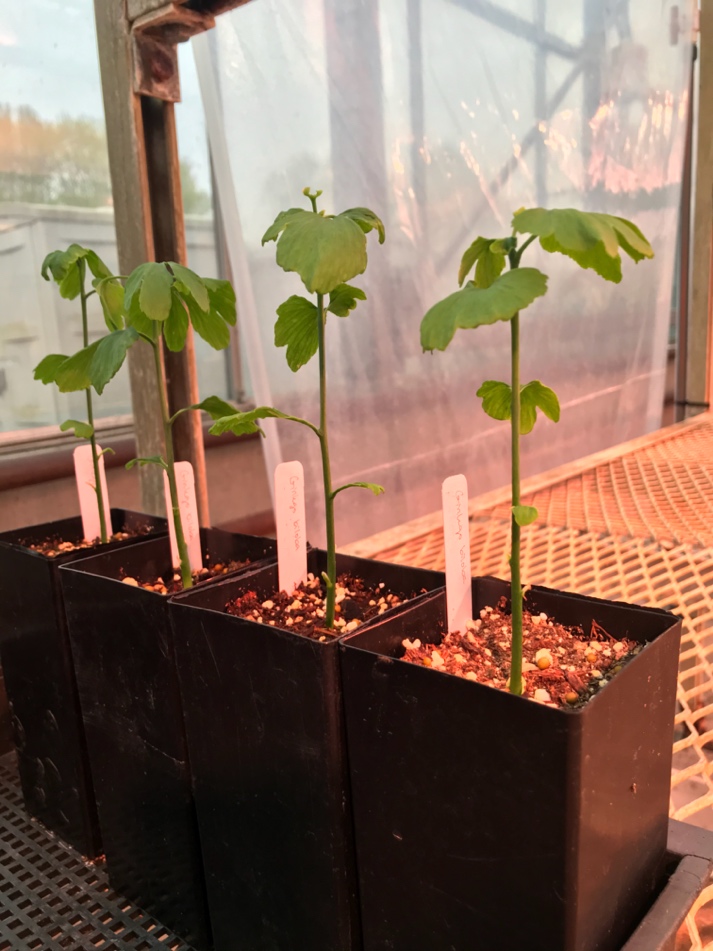 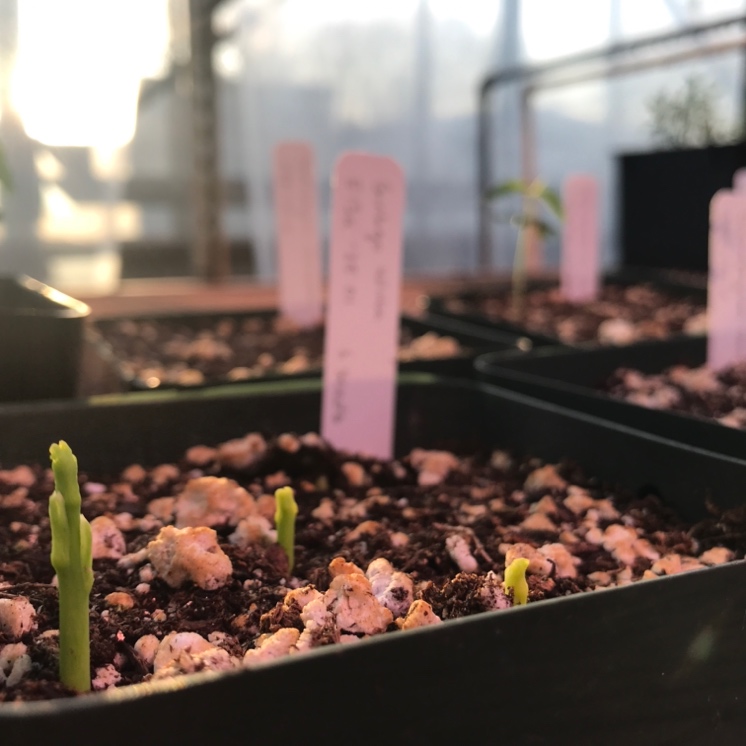 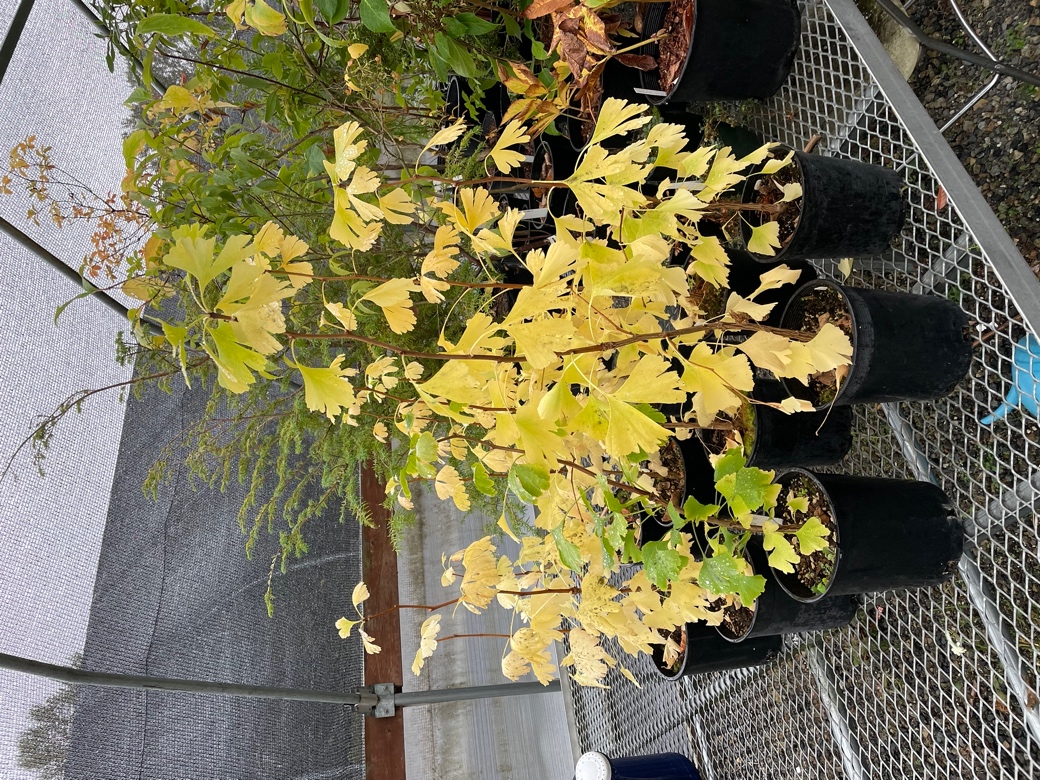 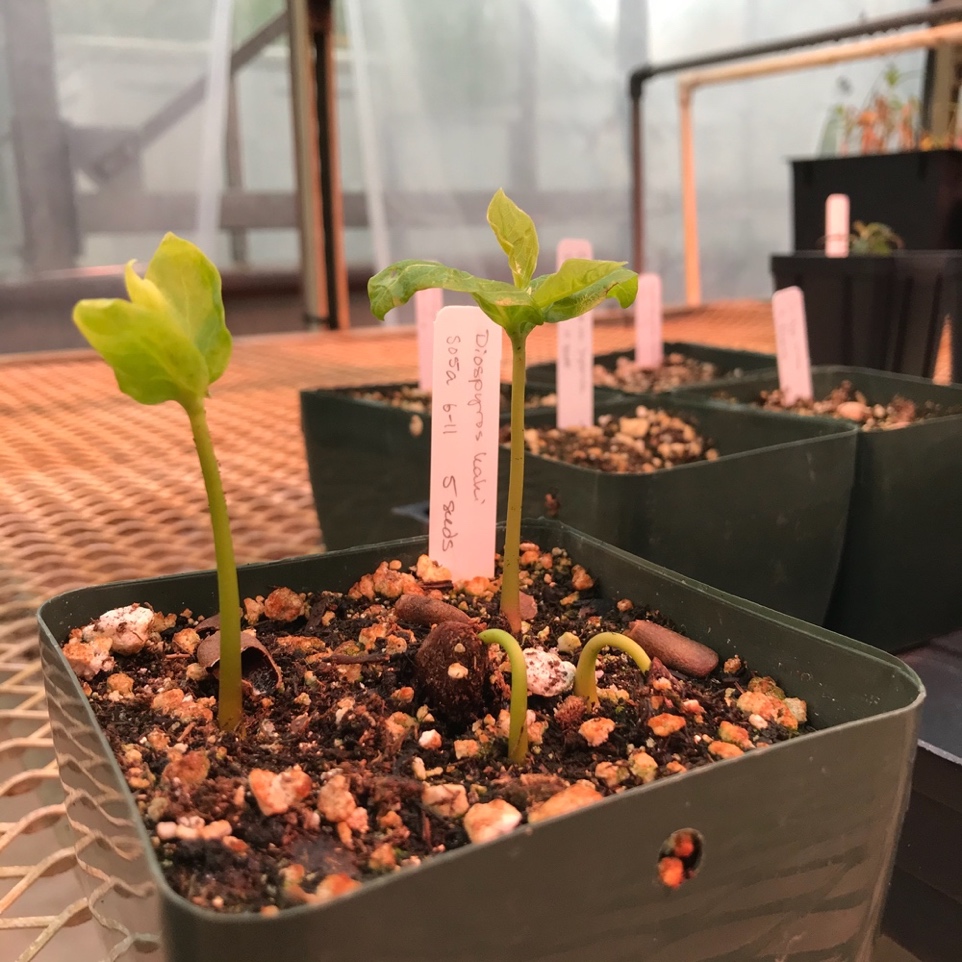 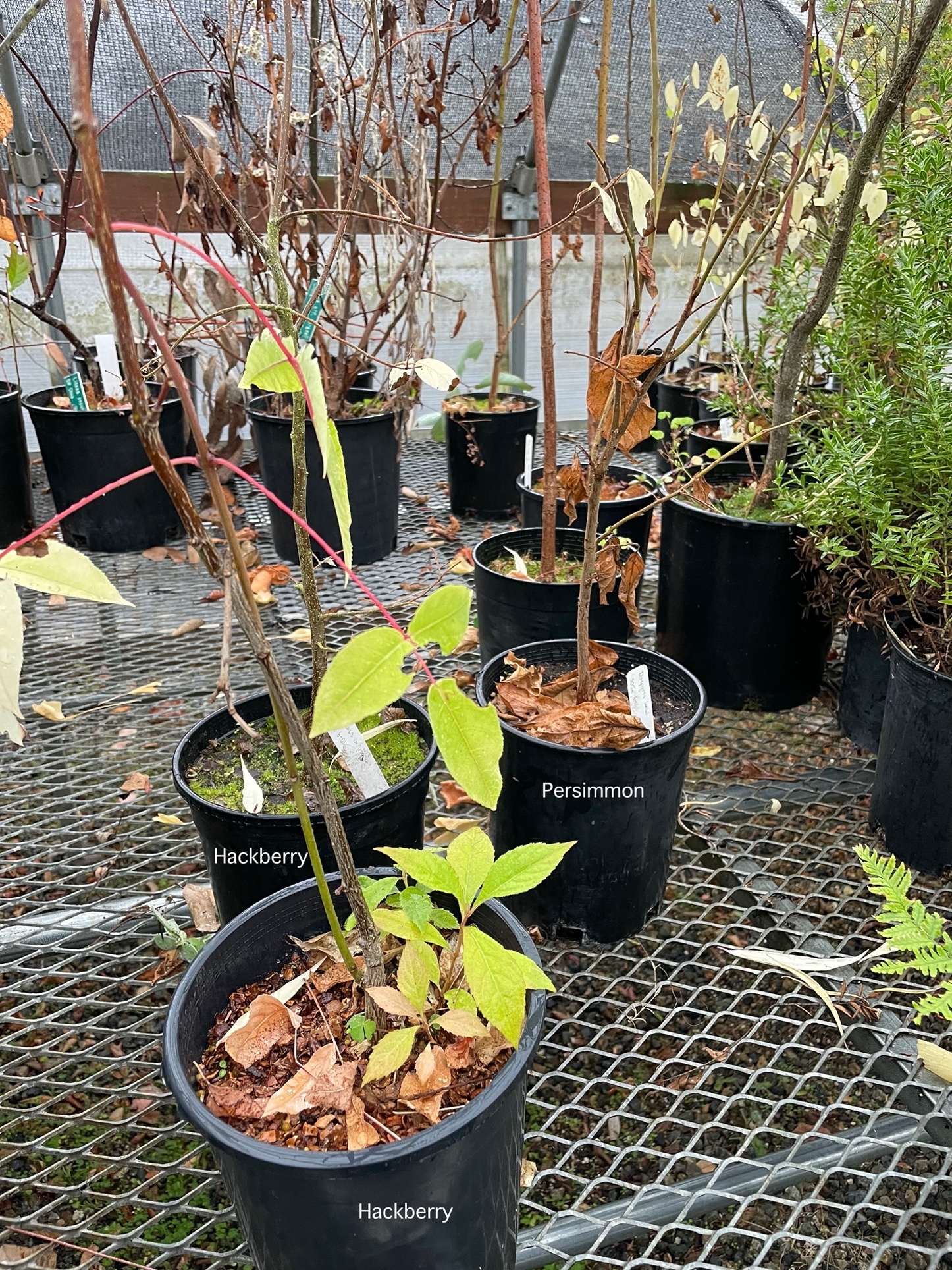 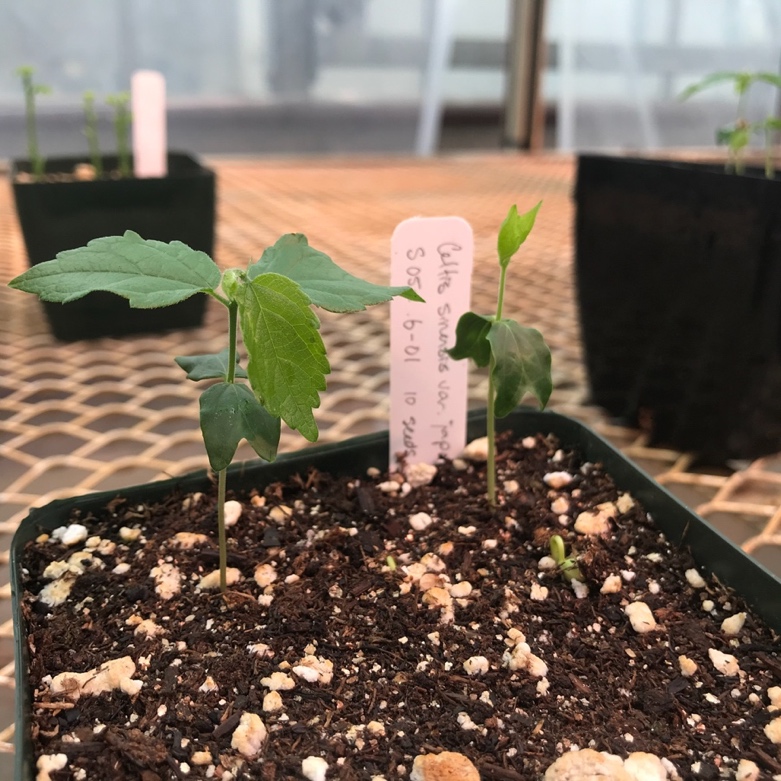 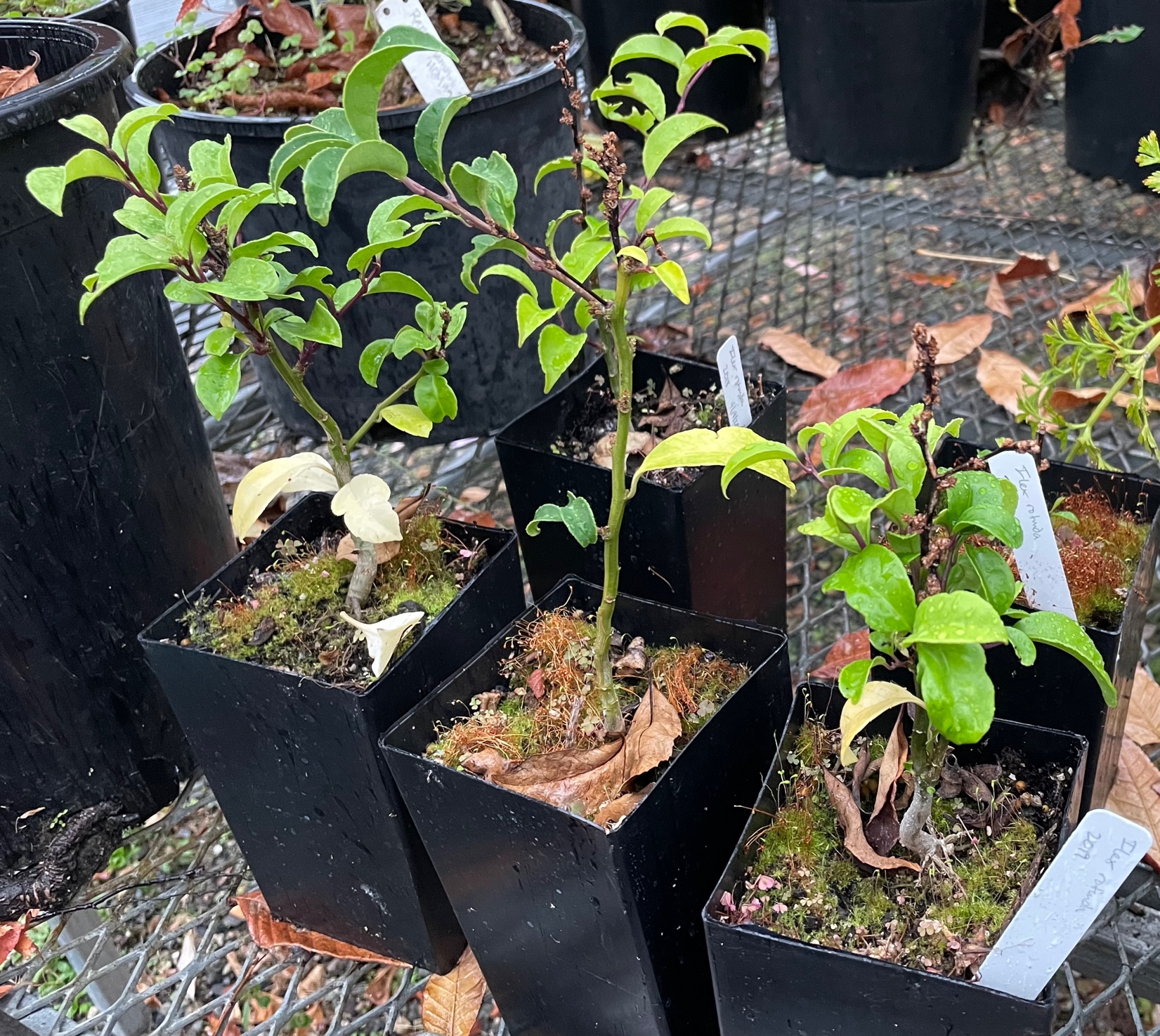 Ilex rotunda (Kurogane holly) in October 2022.  These seeds took a year to germinate!